What is a Game?
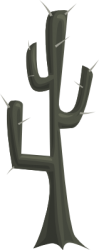 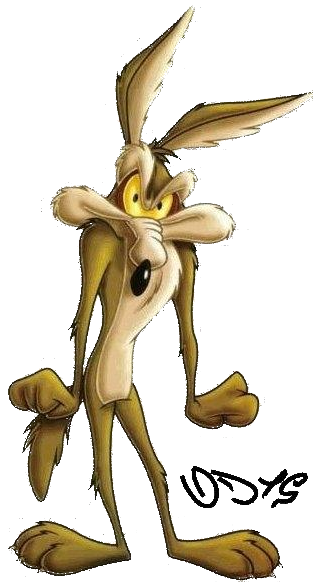 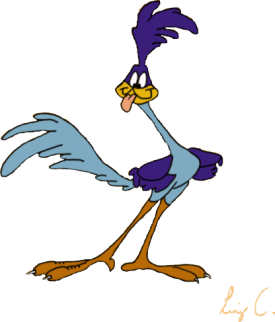 Brent M. Dingle, Ph.D.	               	2015
Game Design and Development Program
Mathematics, Statistics and Computer Science
University of Wisconsin - Stout
See also references at end of slides (if any)
A Definition
A Game is
a play activity with rules that involves conflict

Problem?
It says nothing about how to design a game
Formal Elements
Perhaps easier to discuss a game in terms of its component parts
rules
resources
actions
story
…

These may also be called “formal elements” of a game
How to Find the Parts
Consider options
Definition 1
A game has “ends and means”
an objective, 
an outcome, 
and a set of rules to get there
David Parlett
Definition 2
A game is 
an activity involving 
player decisions, 
seeking objectives 
within a “limiting context”
Clark C. Abt
Definition 3
A game has six properties
it is “free” 
playing is optional and not obligatory
separate 
fixed in space and time, in advance
has an uncertain outcome
is unproductive 
generates neither goods nor wealth
is governed by rules
is “make believe” 
not real life, but a shared separate reality
Roger Callois
Definition 4
A game is a 
voluntary effort to overcome unnecessary obstacles
Bernard Suits

NOTE: this definition implies
voluntary 
with goals 
and rules
“unnecessary” 
implying inefficiency caused by rules on purpose
Definition 5
Games have 4 properties 
Closed formal system
formal meaning defined
Involve interaction
Involve conflict
Offer safety
as compared to what they might fully represent
Chris Crawford
Definition 6
Games are a form of art
which the participants (players)
make decisions
to manage resources
using game tokens
in the pursuit of a goal
Greg Costikyan
Definition 7
Games are a system in which
players engage in
an artificial conflict
defined by rules
that results in a quantifiable outcome
i.e. there is winning and losing
book: Rules of Play by Katie Salen and Eric Zimmerman
which also lists all the above definitions
Common Elements
Games (implicitly) have players
Games are an activity
Games have rules
Games have conflict
Games have goals
Games involve decision making
Games are artificial, safe, outside ordinary life
Games involve no material gain on the part of the players
Games are voluntary
Games have an uncertain outcome
Games are a representation or simulation of something real but are themselves make believe
Games are inefficient
Games have systems
Games are a form of art
Observations on: Goals Part
Object of the game is what?
Players are trying to do what?

Goals can help tie the parts of a game together

Details Vary
Some Generic Options
Capture/Destroy
Control Territory
Collection
Solve (like Clue)
Chase/Race/Escape
Build
Observations on: Story Part
Games should have a story
Narrative of the game
Theme of the game
Binds events, goals, objectives, parts together
Moves player towards the completion of the game
Options:
Designer driven
Emergent based on player choices and actions
Linear
Non-Linear
Observations on: Rules Part
Rules and Mechanics of a game
are tricky
are subtle
need details
must be tested
using mockups and prototypes
by ‘real’ players and designers and developers
can bind parts of the game together
should create/support player expectations
Observations on System Part
Games have/are Systems
a set of connected things or parts forming a complex whole
a set of principles or procedures according to which something is done
an entire group of parts that work together

A “good” game ties all of its parts together
End Point of Element Parts
Game Design is Designing a System of Elements
Each element may influence another
Changing one element may change the entire game
The combination of elements forms a complex whole

A system may be a system of systems
a game containing games

The game/system state is dependent on the state of its elements
Allows for emergent behavior (from a simple rule set)
Difficulty in predicting
Player choices are variable and affect states
mechanics yield system dynamics
Recall
Designing a game is designing a system

Game design and development is iterative

Games can be described as
the successive layering of constraints

Games have elements
Another Set of Parts
It is possible to look at a game in different ways depending on how you define “parts”

The Mechanics, Dynamics, Aesthetics (MDA) Framework
Has received a lot of attention from industry professionals
Shows the designer perspective AND the player perspective
How each “sees” and relates to the same game parts
Aids the process of designing and developing a game






Defined in 2001 by LeBlanc, Hunicke, and Zabek
http://www.cs.northwestern.edu/~hunicke/MDA.pdf
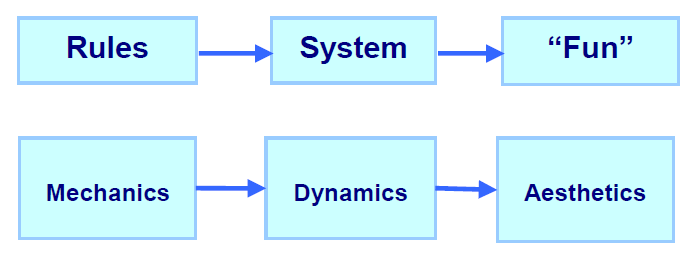 Mechanics = Rules
Mechanics are the rules of the game at the level of data representation and algorithms

These Formal Rules define
What is allowed (and not allowed)
How is the game setup
What actions can players perform
What goals/objectives can/should/must be achieved
When does the game end
Who wins, who loses, what is scored
How are rules enforced
…
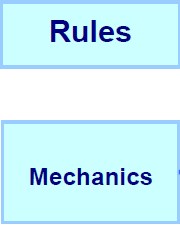 Dynamics = System (in motion)
Dynamics describe the run-time behavior of the mechanics acting on player inputs and each others’ outputs over time
Describe the “play” of the game
What strategies/behaviors emerge from the rules
How do the players interact with the environment and each other
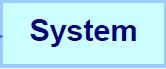 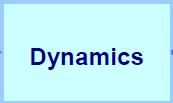 Aesthetics = “Fun”
Aesthetics describes the desired emotional responses evoked in the player when interacting with the game system
Not the visual elements of the game
But ratherthe player experience of the game
enjoyable, fun, frustrating, boring, interesting…
emotionally or intellectually engaging
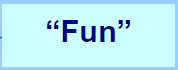 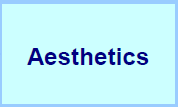 Example: Pac Man Mechanic
Ghost’s pathfinding logic is defined by rules
Each ghost has a unique seeking mechanic

Blinky targets the tile player is in

Inky targets the end of the vector that
starts at Blinky, 
goes through two tiles in front of player
is twice as long as distance of that tile to Blinky
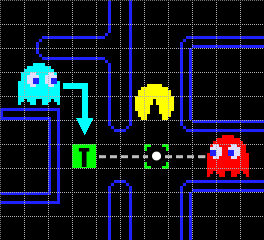 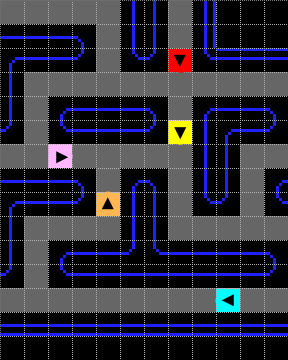 http://home.comcast.net/~jpittman2/pacman/pacmandossier.html
Example: Pac Man Dynamic
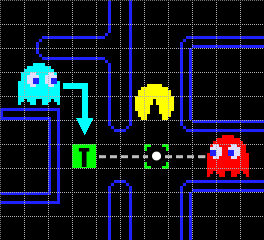 The rules create a dynamic
where the player is trapped by Blinky and Inky
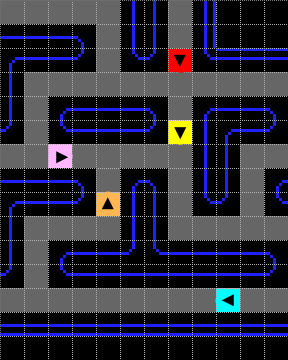 http://home.comcast.net/~jpittman2/pacman/pacmandossier.html
Example: Pac Man Dynamic
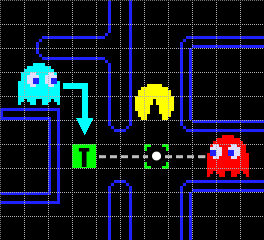 The enemy dynamics challenge the player
creating an aesthetic of fun and excitement
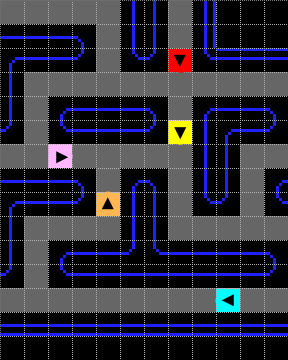 http://home.comcast.net/~jpittman2/pacman/pacmandossier.html
Example: Spawn Points
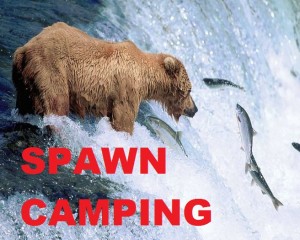 First-Person Shooters often have a “Spawn Point” Mechanic
Example: Spawn Points
Leading to the dynamic where a player may sit near a spawn point and take out players as they respawn
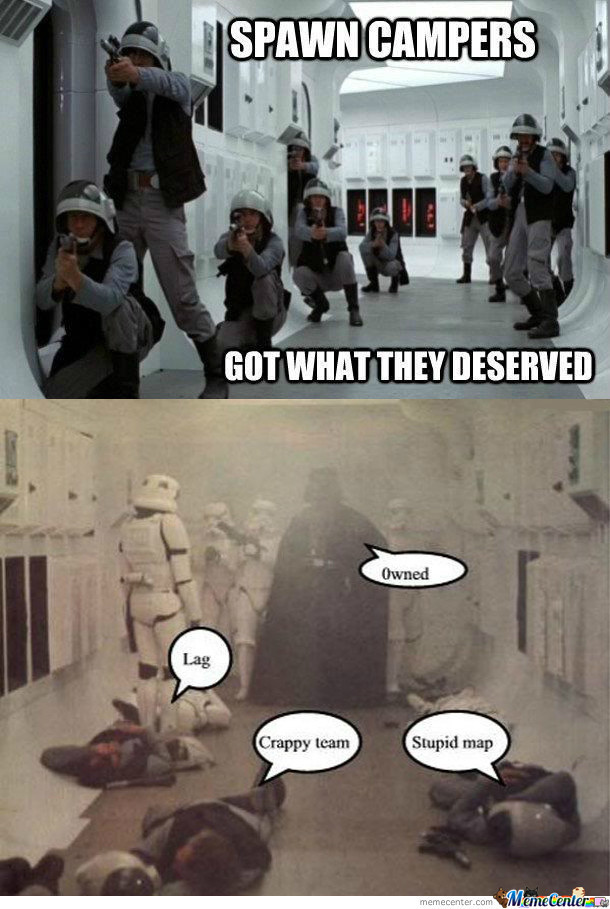 Example: Spawn Points
Leading to the Aesthetic of Player Frustration
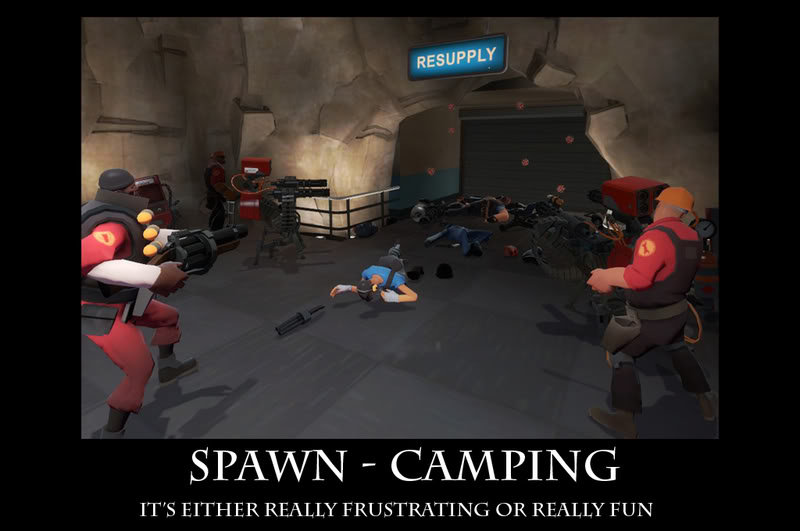 Order of Thought
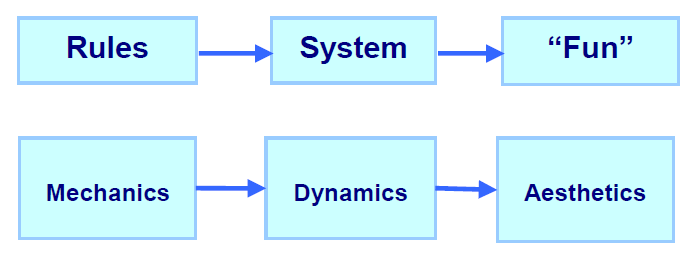 This is the order a Designer will often experience/plan the game
Designers control the mechanics
Mechanics generate dynamics
Dynamics generate aesthetics

Designers often work outward
design the mechanic to generate the desired aesthetic
Player View
Players see things in reverse order
Aesthetics set the tone
which is created from observed dynamics
which is controlled by operable mechanics
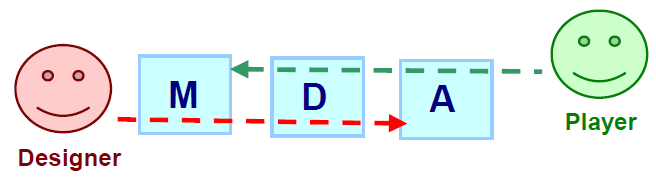 End Summary
Games are composed of elements/parts

Rules are a major part of a game
Designers create rules
Rules create gameplay
Gameplay creates player experience
A small rule change may have enormous (or no) effect

Play Testing is critical
Test early  mockups, prototypes
Test Often
Evaluate
Improve
Iterate, Iterate, Iterate
From “Success” to “More Success”
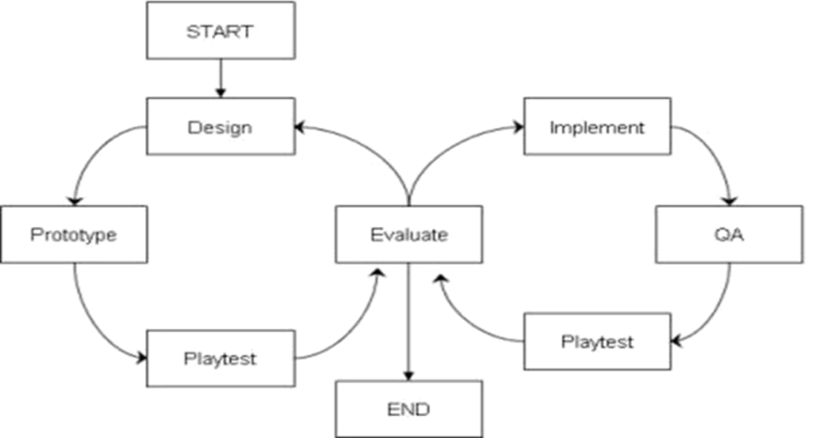 Questions?
Beyond D2L
Examples and informationcan be found online at:
http://docdingle.com/teaching/gdd450/





Continue to more stuff as needed
References
Some material in these slides was derived/based on material from:

Ian Schreiber, Game Design Concepts
https://gamedesignconcepts.wordpress.com/
Released under a Creative Commons Attribution 3.0 U.S. License
http://creativecommons.org/licenses/by/3.0/us/

Matthew Gallant, Mechanics, Dynamics & Aesthetics
Blog, August 21, 2009
http://gangles.ca/2009/08/21/mda/